DERECHO ELECTORAL MEXICANO
Lic. Elvia Alejandra Hidalgo de la Torre.

Coordinadora de Capacitación y Enlace Institucional del 
Tribunal de Justicia Electoral del Estado de Zacatecas.
El Derecho electoral es la piedra fundamental que tiene por objeto hacer respetar la voluntad de las mayorías, a través de un conjunto de reglas o leyes, organizadas sistemáticamente vigilando estrechamente que prevalezca, el sufragio universal, libre, igual, directo y secreto, es decir, la democratización fundamental de los sistemas políticos con órganos representativos, el sufragio democrático.
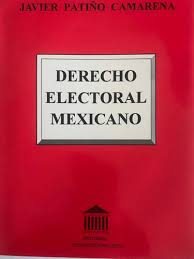 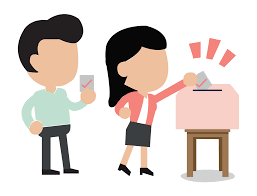 CONCEPTOS DE DERECHO
SENTIDO AMPLIO
SENTIDO ESTRICTO
conjunto de normas constitucionales, legales, reglamentos, instituciones y principios referentes a la organización, administración y realización o ejecución de las elecciones; la constatación de validez de los resultados electorales; así como el control legal y constitucional de los mismos a través de su impugnación.
Derecho subjetivo del individuo de elegir y ser elegido.
Derecho de votar (sufragio activo
universal, igual, libre, directo y secreto.
Derecho a ser votado (sufragio pasivo
En las democracias modernas los ciudadanos eligen a sus representantes a través del voto, siguiendo un conjunto de reglas. Éstas pueden definirse como el derecho electoral de un país determinado. 

En México, el derecho electoral tiene un nivel de especialización y detalle que difícilmente se encuentra en otros países. Las instituciones encargadas de organizar y calificar las elecciones son robustas, complejas y con un gran número de funciones.
OBJETO DEL DERECHO ELECTORAL
El derecho electoral se desarrolla en el marco de una democracia representativa, entendida como la forma de gobierno en la que la ciudadanía participa en el proceso de toma de decisiones políticas mediante la designación e integración de un número de representantes que deciden a nombre de sus electores.

El derecho electoral es un instrumento de garantía para la democracia porque asegura certeza en el otorgamiento de la representación popular. Además, desempeña una función legitimadora, ya que la democracia se afianza gracias al correcto funcionamiento de los procesos electorales (Aragón 2007, 33).
MARCO CONSTITUCIONAL Y LEGAL DEL DERECHO ELECTORAL
CONSTITUCIÓN POLÍTICA
Tratados Internacionales 

Derechos político Electorales  
Proceso Electoral
Infracciones Electorales


Sistema de Medios de Impugnación 



Delitos Electorales
Ley General de Instituciones y Procediemientos Electorales.
-Ley General del Sistema de Medios de Impugnación en                 Materia Electoral
-Ley Orgánica del Poder Judicial de la Federación
Código Penal Federal
SOBERANÍA Y REPRESENTACIÓN POPULAR
PUEBLO MEXICANO
SOBERANIA
REPRESENTACIÓN
Es voluntad del pueblo constituirse en una República representativa, democrática, federal, compuesta de estados libres y soberanos en su régimen interior, pero unidos en una Federación (artículo 40 Constitucional)
La soberanía nacional reside esencial y originariamente en el pueblo. Todo poder público dimana del pueblo y se instituye en su beneficio (artículo 39 Constitucional)
El pueblo ejerce su soberanía por medio de los poderes de la Unión y por los de los Estados, de acuerdo a sus competencias.
Poder Ejecutivo
Poder Legislativo
RENOVACIÓN DE LOS PODERES EJECUTIVO Y LEGISLATIVO
Poder Ejecutivo
Se deposita en un solo individuo que se denomina Presidente de los Estados Unidos Mexicanos
Renovación cada 6 años
Cámara de Senadores 128 Senadores 64 de MR 32 de 1ra minoría 32 de RP
Renovación
total cada 6
años
Poder Legislativo
Renovación total cada 3 años
Cámara de Diputados 500 Diputados 300 de MR 200 de RP
CARACTERÍSTICAS DE LAS ELECCIONES
Las elecciones son el mecanismo mediante el cual la ciudadanía expresa su voluntad y elige a sus representantes. La selección periódica de los gobernantes por la ciudadanía, constituye la base de la democracia. 

Las elecciones, además de seleccionar a los representantes, tienen otras funciones: permitir un cambio pacífico y periódico del gobierno, legitimar a quien ostenta el poder, influir en las políticas de gobierno y ejercer el control sobre los gobernantes.
PRINCIPIOS RECTORES La Suprema Corte de Justicia de la Nación (SCJN) define a estos cinco principios de la siguiente manera (Jurisprudencia P./J.144/2005):
Certeza
legalidad
Independencia
imparcialidad y objetividad 
Profesionalismo 
Elecciones libres, auténticas y periódicas 
Voto universal, libre, secreto y directo 
 Equidad 
 Control de la constitucionalidad y legalidad de los actos y resoluciones electorales
De acuerdo a la CPEUM, las elecciones deben ser libres, auténticas y periódicas (artículo 41, párrafo segundo).
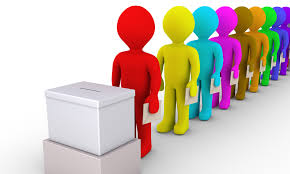 LIBRES

AUTENTICAS

PERIÓDICAS
LOS PRINCIPALES DERECHOS POLÍTICOS DE LOS CIUDADANOS SON:
Los procesos de elección de los órganos representativos no pueden llevarse a cabo sin el reconocimiento y protección de los derechos políticos de los ciudadanos. Éstos son el conjunto de prerrogativas que hacen efectiva la participación en la toma de decisiones políticas de un Estado (Nohlen 2007, 48)

Elegir representantes políticos. 
Ser elegidos y ejercer cargos de representación. 
Asociarse libre y pacíficamente para tomar parte en los asuntos políticos del país.
EL SUFRAGIO Y SUS CARACTERÍSTICAS
Universal
Libre
Secreto
Directo 
Personal e Intransferible
Igual
SUJETOS DEL DERECHO ELECTORAL
SUJETOS
Ciudadanos 

Partidos políticos y agrupaciones políticas nacionales 

Autoridades o servidores públicos de cualquier nivel de gobierno, órganos autónomos y entes públicos 

Observadores electorales Concesionarios y permisionarios de radio y televisión

Extranjeros

Cualquier otra persona física o moral
AUTORIDADES EN MATERIA ELECTORAL
Instituto Nacional Electoral 

Tribunal Electoral del Poder Judicial de la Federación 

Suprema Corte de Justicia de la Nación 

Fiscalía Especializada para la Atención de Delitos Electorales 

Autoridades electorales locales
PROCESO ELECTORAL
El proceso electoral federal se define legalmente como el conjunto de actos que tienen como propósito la renovación periódica de los integrantes de los poderes legislativo y ejecutivo de la Unión, que son realizados por las autoridades electorales, los partidos políticos nacionales y los ciudadanos.

José Woldenberg y Ricardo Becerra definen al proceso electoral como “[…] la condición y la expresión práctica de la democracia
Garantizan
Equidad en la contienda 

Pluralidad política Elecciones democráticas

 Respeto a la regla de la mayoría 

Estado constitucional La protección de los derechos político-electorales de los ciudadanos
ETAPAS DEL PROCESO ELECTORAL
Preparación de la elección

Jornada electoral 

Resultados y declaración de validez de las elecciones 

Dictamen y declaración de validez de la elección y de presidente electo
Preparación de la elección: Durante esta etapa se realizan todas las actividades necesarias previas al día de la jornada electoral. Inicia formalmente con la primera sesión que el Consejo General del INE celebre durante la primera semana del mes de octubre previo al de las elecciones federales ordinarias, y concluye al iniciarse la jornada electoral, es decir, el primer domingo de julio del año de la elección.
Se conforma esencialmente por los siguientes actos: 

Procesos internos para la selección de candidatos
Campañas electorales
Integración y ubicación de casillas
Registro de representantes de partido 
Registro de observadores electorales
Distribución de la documentación y material electoral
Jornada electoral: Esta etapa inicia a las 8:00 horas del primer domingo de julio del año de la elección con la instalación de las mesas directivas de casilla. Concluye con el cierre de la misma a las 18:00 horas o hasta que haya depositado su voto el último de los ciudadanos que se encuentre formado.
La jornada electoral tiene cuatro fases

Instalación de casillas
Votación
Escrutinio y cómputo 
Clausura de casillas
Resultados y declaración de validez de las elecciones: Inicia con la remisión de los expedientes electorales a los consejos distritales del INE, en donde se procede a ingresar los datos de las actas de escrutinio y cómputo de casilla al Programa de Resultados Electorales Preliminares (PREP), y así obtener un panorama general de la preferencia electoral en el país. 
Esta etapa se conforma básicamente por las siguientes fases: 

Remisión y recepción de expedientes electorales 
Información preliminar de los resultados
Cómputos distritales
Cómputos de entidad federativa
Cómputos de circunscripción plurinominal 
Plazos para la resolución de medios de impugnación
Constancias de asignación de diputados y senadores
Dictamen y declaración de validez de la elección y del presidente electo Esta etapa inicia cuando se resuelve el último de los medios de impugnación que se hubiesen interpuesto en contra de la elección o cuando se tenga constancia de que no se presentó ninguno. Concluye con la emisión por el TEPJF del dictamen que contenga el cómputo final y las declaraciones de validez de la elección de presidente. 
La declaración de presidente electo consiste en la revisión de los requisitos de elegibilidad a que se refieren los artículos 82 y 83 de la CPEUM, respecto del candidato que obtuvo el mayor número de votos.
 De reunirse los requisitos de elegibilidad, el TEPJF formula la declaratoria correspondiente y entrega la constancia al vencedor. Esta declaratoria también se notifica por oficio a la Cámara de Diputados para que emita el bando solemne a quién haya sido declarado presidente de los Estados Unidos Mexicanos (CPEUM, artículo 74, fracción I).
MECANISMOS DE DEFENSA DEL DERECHO ELECTORAL MEXICANO
AUTORIDAD QUE CONOCE
EFECTOS DE LAS RESOLUCIONES
LEGISLACIÓN APLICABLE
SISTEMA ADMINISTRATIVO SANCIONADOR
Instituto Nacional Electoral
Imposición de
sanciones
administrativas y/o
retiro inmediato de
propaganda
Ley General de Instituciones y Procedimientos Electorales
SISTEMA DE MEDIOS DE IMPUGNACIÓN
Confirmar, modificar o revocar el acto o resolución combatido
Tribunal Electoral del Poder Judicial de la Federación
Ley General del Sistema de Medios de Impugnación en Materia Electoral
Fiscalía Especializada para la Atención de Delitos Electorales
SISTEMA PENAL
Código Penal Federal
Imposición de alguna sanción pecuniaria o privativa de la libertad
Régimen administrativo sancionador electoral (administrativo). Es iniciado e investigado por la autoridad que organiza las elecciones y resuelto por la autoridad jurisdiccional. 
Juicios y recursos del sistema de medios de impugnación en materia electoral (jurisdiccional). Los juicios y recursos son resueltos por una autoridad jurisdiccional y generalmente las sanciones impuestas son definitivas, ya que no existe una autoridad que pueda revisarlas. La excepción en este caso es el recurso de revisión. 
Delitos electorales tipificados en el Código Penal Federal (penal). Aunque la persecución de los delitos se realice por un órgano administrativo, sus castigos son impuestos por jueces de esa materia. Los delitos electorales prevén sanciones de privación de la libertad para conductas consideradas especialmente graves, las cuales pueden dañar el régimen democrático y los derechos de los ciudadanos.
SISTEMA DE MEDIOS DE IMPUGNACIÓN EN MATERIA ELECTORAL
Los medios de impugnación permiten verificar que todo acto y resolución electoral se emita en estricto apego y cumplimiento de los principios de legalidad y constitucionalidad. Se debe garantizar la definitividad de los distintos actos y etapas de los procesos electorales, así como el respeto y garantía de los derechos político-electorales del ciudadano.
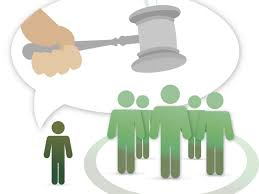 PRINCIPIOS El sistema de medios de impugnación en materia electoral se rige por tres principios:
Constitucionalidad. Todo acto y resolución electoral debe emitirse observando los principios, directrices y reglas fijados en el mandato constitucional. 
Legalidad. Toda actuación electoral debe realizarse en estricto apego a las disposiciones consignadas en la ley, de tal manera que no se emitan o desplieguen conductas caprichosas o arbitrarias al margen del texto normativo. 
Definitividad. El deber de agotar en tiempo y forma todas las instancias previas establecidas por las leyes o estatutos partidarios. También se refiere a las etapas del proceso electoral, de manera que no se sometan a revisión actos ya declarados válidos.
CARACTERÍSTICAS
Los medios de impugnación son resueltos por el TEPJF. Puede ejercer plenitud de jurisdicción (sin ninguna limitación).
 Los derechos, obligaciones, deberes y cargas procesales que derivan de dicho sistema son de base constitucional y configuración legal. Esto significa que no son de carácter absoluto, pues pueden ser delimitados por el legislador a través de las leyes respectivas. 
La presentación de un medio de impugnación no producirá efectos suspensivos sobre el acto o resolución impugnados. 
Los juicios y recursos que lo integran son vías procesales de orden público, por lo que la autonomía de la voluntad de las partes y de los terceros que intervienen en los medios de impugnación quedará subordinada a dicho interés.
JUICIOS Y RECURSOS
DELITOS ELECTORALES
Delito es el acto u omisión que sancionan las leyes penales
La finalidad de contar con un catálogo de delitos electorales y con una Fiscalía Especializada para su investigación, es contribuir a garantizar la equidad, legalidad y transparencia de las elecciones democráticas.
SUJETOS QUE PUEDEN COMETER DELITOS ELECTORALES
Ciudadanos Votar a sabiendas que no cumplen con los requisitos de la ley. Votar más de una vez en una misma elección. 
Ministros de culto religioso Cuando en el desarrollo de actos públicos o propios de su ministerio induzcan al electorado a votar a favor o en contra de un partido político o candidato, o a abstenerse del ejercicio del derecho de voto.
Funcionarios electorales Obstruir el desarrollo normal de la votación sin mediar causa justificada. Alterar los resultados electorales, sustraer o destruir boletas, documentos o materiales electorales. Presionar a los electores e introducirlos a votar por un candidato o partido determinado. 
Funcionarios partidistas Realizar propaganda electoral mientras cumplen sus funciones en la jornada electoral. Sustraer, destruir, alterar o usar indebidamente material electoral. Aprovecharse de fondos, bienes o servicios a sabiendas de que provienen de actividades ilícitas. 
Servidores públicos Obligar a sus subordinados, haciendo uso de su autoridad, a emitir votos a favor de un partido político o candidato. Condicionar la prestación de un servicio público, el cumplimiento de programas sociales o la realización de obras públicas a la emisión del voto a favor de un partido político o candidato. Destinar de manera ilegal, fondos, bienes o servicios que tengan a su disposición para apoyo a un partido político o un candidato.